Surface Performance SKUs
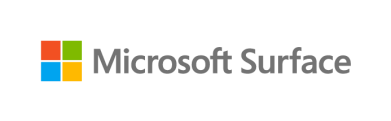 Surface Commercial Performance SKU’s
Microsoft Surface Pro 9
Microsoft Surface Laptop 5
Memory and Storage*  
i5/16/256
i7/16/256
i7/16/512	
Color(s)
Platinum (metal)
Operating System
OS Choice - To be confirmed by local Surface area leads
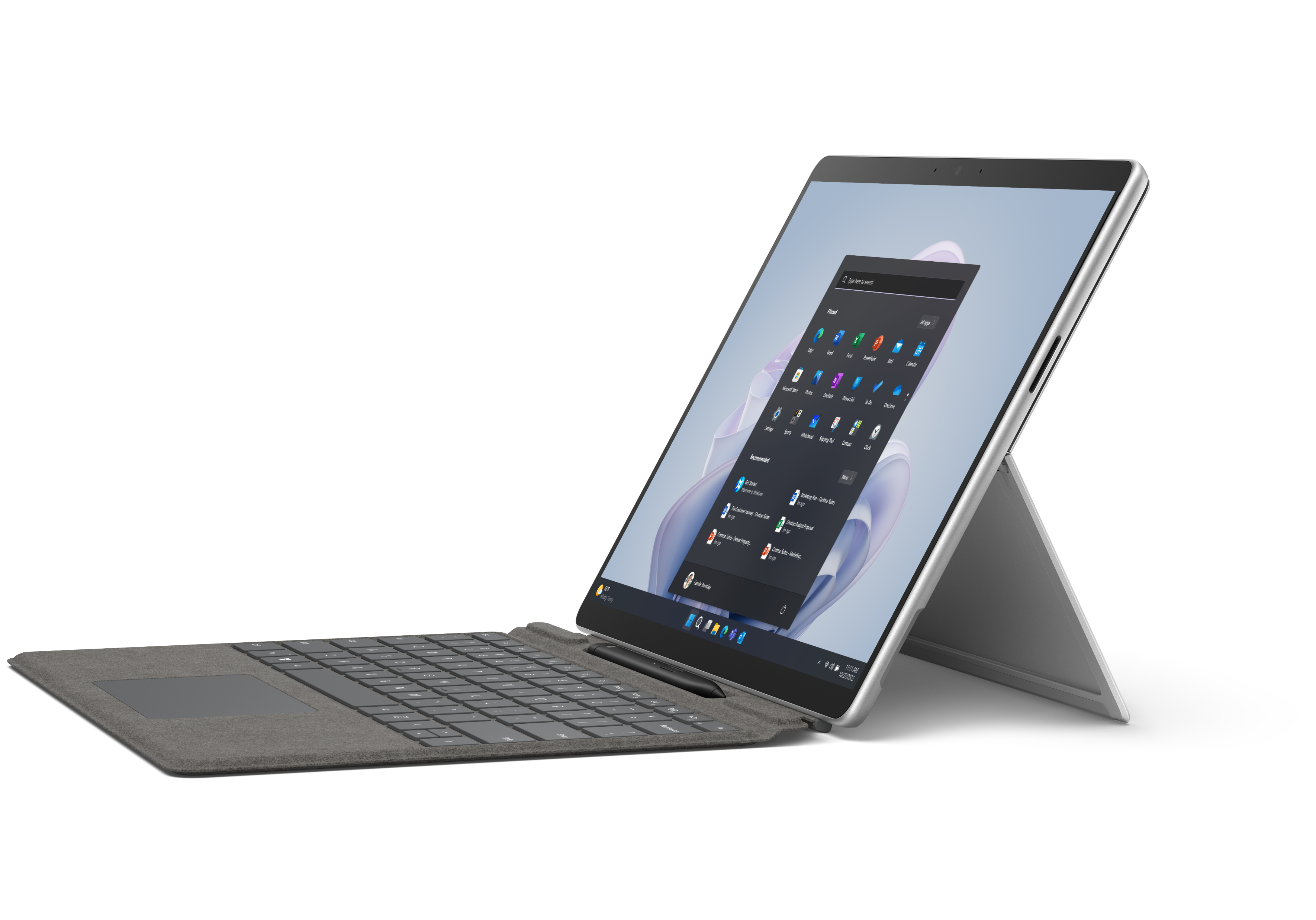 Memory and Storage*  
13in i5/16/256
13in i7/16/256
13in i7/16/512
15in i7/16/256
15in i7/16/512
Color(s)
Black (metal)
Operating System
OS Choice - To be confirmed by local Surface area leads
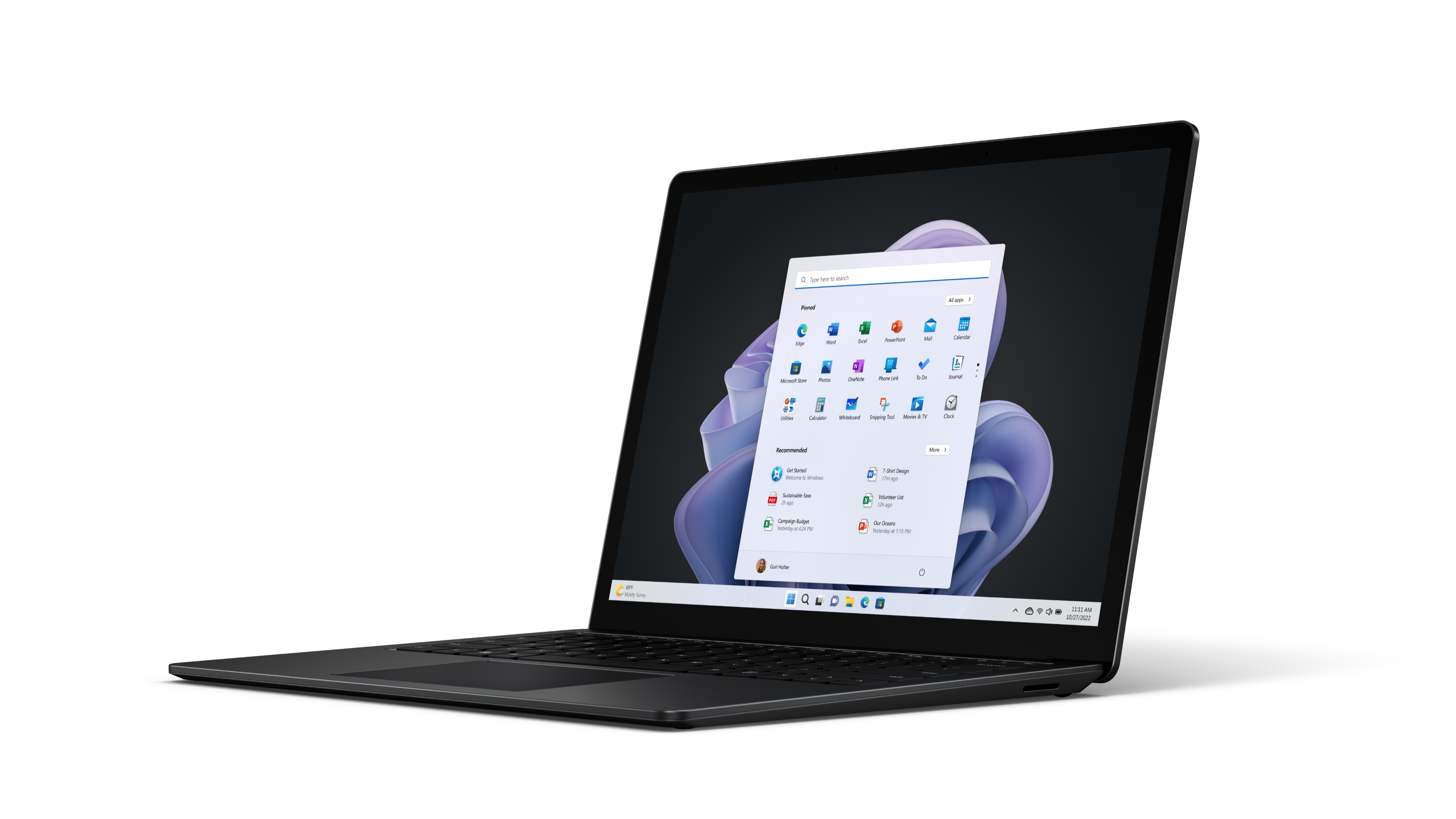 *Does not include demo, BSKU, Bulk or EDU
Microsoft-Partner Confidential Information
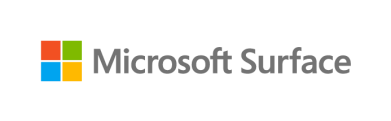 Benefits of Positioning Performance SKU’s
Drive velocity on select Laptop 5 and Pro 9 Devices:
Customers
Partners
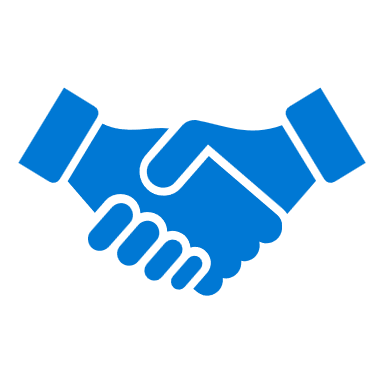 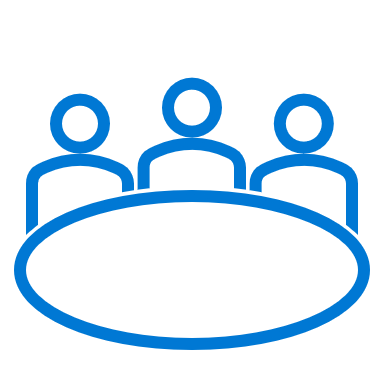 Top selling devices with the highest profitability
All Performance SKU’s are eligible for AGI Performance Booster (effective 1/1/2023 to 6/30/2023)
Performance SKU’s are eligible for Bid Grid Booster, except i5 configurations (effective 2/3/2023 to 6/30/2023)
Premium 16GB devices built for hybrid work to optimize performance and productivity
In-Stock SKU’s – pre-positioned for supply with targeted 2-week order to ship lead time
Microsoft-Partner Confidential Information
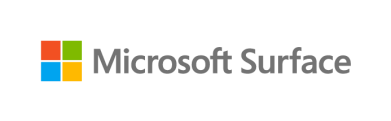 What’s new since H1 FY23
Microsoft-Partner Confidential Information
FY23 H2 AGI Performance Booster
Maximizing our incentive payout opportunities for your business growth and profitability. Earn extra rebate with Performance Booster!
Overview
Eligible Devices
Details
Surface Laptop 5 13” 
i5/16/256
i7/16/256
i7/16/512
Surface Laptop 5 15”
i7/16/256
i7/16/512
Surface Pro 9 
i5/16/256
i7/16/256
i7/16/512
Eligibility Timeframe: January 1, 2023 – June 30, 2023
To focus on delivering the best in-class performance and benefitting from the In-Stock SKU supply. 
Performance Booster will apply if partner meets 90% AGI attainment with additional 0.5% rebate.
Platinum/Gold/Silver Resellers and Distributors

Earn up to 0.5% extra rebate for Performance configuration
Performance Booster
Microsoft-Partner Confidential Information
FY23 H2 Bid Grid Booster – New!
For a limited time, we are doubling the Tier 3 Bid Grid discounts – Sell More, Get More !
Overview
Eligible Performance SKU Devices
Details
Surface Laptop 5 13” 
i7/16/256
i7/16/512
Surface Laptop 5 15”
i7/16/256
i7/16/512
Surface Pro 9 
i7/16/256
i7/16/512
Eligibility Timeframe: February 3, 2023 – June 30, 2023
Deal Size: Bid Grid Tier 3; single PO’s of 250+ devices
Discount: 7%
Doubling the Tier 3 (250+) Bid Grid discounts on select Surface Pro 9 and Surface Laptop 5 SKUs to enable partners to close larger deals
Bid Grid Booster
Microsoft-Partner Confidential Information